Novinky v geografickém sběru dat za rok 2024
Setkání ISP, 22. 1. 2025
Hana Hankiewiczová
2
elektronický sběr dat (ESD)
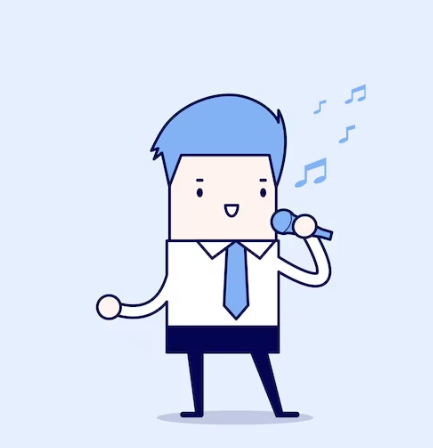 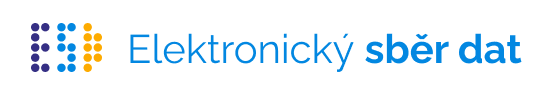 Zákonné zmocnění:
zákon č. 127/2005 Sb., o elektronických komunikacích (§ 115 a 115a)
vyhláška č. 52/2022 Sb., o technických a organizačních podmínkách používání programové aplikace a elektronického formuláře pro sběr dat v elektronických komunikací
Pokyny BEREC pro zeměpisné mapování budování sítí (BoR (20) 42) a pro sítě s velmi vysokou kapacitou (BoR (23) 164)
3
geografický sběr dat – vývoj
Formulář ART242 pro sběr dat za rok 2024 
přidělen 2.1.2025, termín pro odevzdání do 15.3.2025
významná redukce sledovaných ukazatelů se zaměřením na snížení administrativní zátěže na straně podnikatelů
celkově redukce o 11 % ukazatelů 
geografický sběr zredukován až o 40 % ukazatelů
revize a zjednodušení Návodných pokynů ke geografickému sběru
4
Změny v geografickém sběru dat
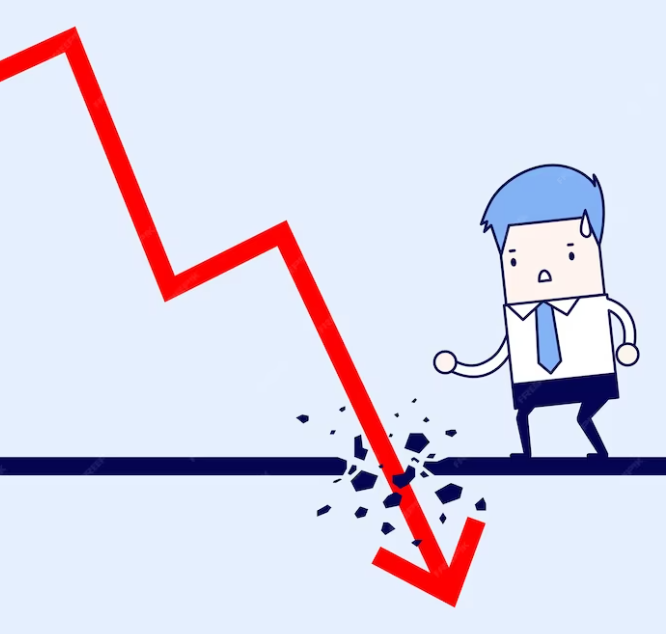 Ukončení sběru dat o aktivních přípojkách členěných dle rychlostních intervalů běžně dostupné rychlosti („do 30 Mbit/s“, „od 30 Mbit/s (včetně) do 100 Mbit/s“ a „od 100 Mbit/s (včetně)“) 
	=> geograficky je sledován jen celkový počet a počet aktivních přípojek 	nepodnikajících osob
Ukončení sběru dat o počtu disponibilních přípojek na daném adresním místě 
	=> nově pouze sběr informace o tom, zda je dané adresní místo pokryto 	disponibilní přípojkou
Možnost vykazování údajů o rychlostním intervalu disponibilních přípojek pouze pro jeden typ rychlosti – efektivní nebo maximální dosažitelnou rychlost 
	=> vyplnění intervalu u druhé rychlosti je dobrovolné (při odevzdání 	formuláře dojde k automatickému doplnění nevyplněných hodnot)
5
Geografická příloha po redukci (ART242)
Nově bez členění na 3 rychlostní intervaly běžně dostupné rychlosti.
Pro informaci zachování údaje vztaženého ke stavebnímu objektu.
Nahrazuje počet disponibilních přípojek.
Našeptávač při manuálním zadání. Při importu využití kódů adresních míst dle RÚIAN (lze získat na webu ČÚZK, návod i na webu ČTÚ).
Povinný pouze 1 typ rychlosti (efektivní nebo max. dosažitelná) pro download a upload. Druhý typ je dobrovolný a bude případně automaticky odvozen dle vykázané rychlosti.
Nově pomocí funkčních tlačítek možnost odvození efektivní rychlosti z maximální dosažitelné.
6
Pokryté adresní místo - definice
Nový ukazatel se vztahem k disponibilní přípojce
Adresní místo je považováno za pokryté, pokud na něm povinná osoba provozuje nebo je schopna dobudovat alespoň jednu disponibilní přípojku dle podmínek uvedených v Návodných pokynech ke geografickému sběru.
Disponibilní přípojka je: 
přípojka instalovaná u koncového uživatele (bez ohledu na to, zda je jejím prostřednictvím poskytována služba či nikoliv), tedy již existující přípojka
nebo dosud fakticky neinstalovaná přípojka, kterou je ale povinná osoba schopna a ochotna zřídit a poskytnout na ní službu příslušných parametrů, a to při splnění všech příslušných podmínek (podrobně viz Návodné pokyny)
=> definice beze změny
7
Shrnutí dopadů změny
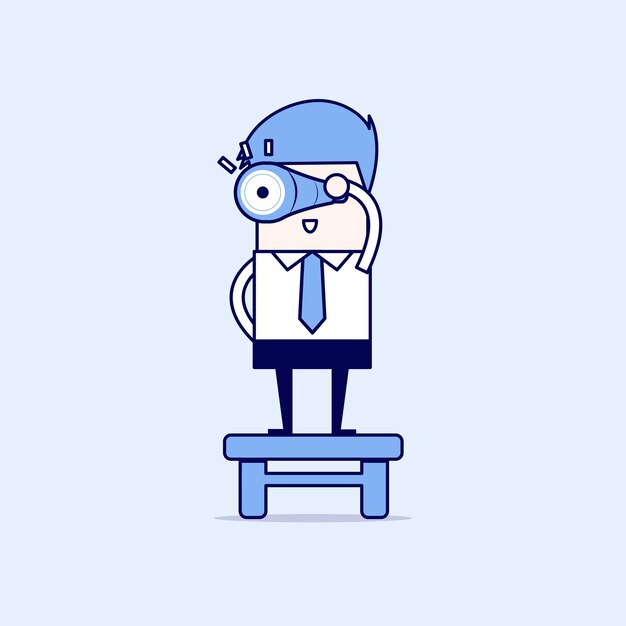 Zjednodušení sběru dat o infrastruktuře => snížení administrativní zátěže pro podnikatele
Odpovídá povinnému rozsahu a definicím sběru dat o pokrytí dle Pokynů BEREC pro zeměpisné mapování budování sítí (BoR (20) 42)
Možnost využití předchozích formulářů – nenulový počet disponibilních přípojek na adresním místě = „ANO“ pro pokryté adresní místo 
Eliminace nejednotného přístupu k vykazování počtu disponibilních přípojek
Předpoklad snížení počtu vrácených formulářů z důvodu nesrovnalostí v počtu disponibilních přípojek
8
tYPY RychlostÍ a jejich definice – BEZE ZMĚNY
U každého adresního místa, které povinná osoba vykáže jako pokryté disponibilní přípojkou, vyplní i rychlostní parametry disponibilní přípojky, a to v členění na:
efektivní rychlost – download
efektivní rychlost – upload
maximální dosažitelná rychlost – download
maximální dosažitelná rychlost – upload
Efektivní rychlost:
Efektivní rychlost popisuje skutečnou schopnost sítě. Nevztahuje se k žádné konkrétní maloobchodní službě aktuálně poskytované/odebírané na dané adrese, ale k potenciálně nejkvalitnější službě dostupné prostřednictvím vykázané přípojky. Odpovídá rychlosti, kterou může účastník – koncový uživatel na daném adresním místě očekávat při využívání předmětné služby, a to i v době provozní špičky.
Maximální dosažitelná rychlost:
Maximální dosažitelná rychlost je rychlost, kterou by koncový uživatel mohl dosáhnout po určitou dobu (např. alespoň jednou za den) při používání potenciálně nejkvalitnější služby dostupné prostřednictvím vykázané přípojky.
9
rychlostní intervaly a třídy vhcn – beze změny
Rychlostní intervaly:
Třídy VHCN sítě:
10
technologické kategorie – beze změny
Rozdělení technologických kategorií v souladu s Pokyny BEREC pro zeměpisné mapování budování sítí, tj. dle využití odpovídající kombinace převládající technologie a přenosového média v přístupové síti (8 kategorií):
11
Nové nástroje v geografické příloze ART242
Dobrovolné vykázání „druhé“ rychlosti disponibilních přípojek na pokrytém adresním místě – nově povinné vyplnění buď intervalu efektivní rychlosti nebo maximální dosažitelné rychlosti (download/upload) a druhý, nevyplněný, interval se při odevzdání odvodí automaticky ve stejném intervalu
Možnost odvození intervalů efektivní rychlosti dle maximální dosažitelné rychlosti buď ve stejném intervalu nebo v intervalu o 1 nižším (současně i zachování opačného odvozování)
Rozšíření možností exportu dat – nový export s rozlišením validních a nevalidních (chybových) záznamů a využití opraveného souboru k importu
Zefektivnění filtrování dat – možnost zadat obec nebo okres bez nutnosti předchozího zadávání vyššího územního celku
Nově součástí přílohy návod na import s využitím dříve vykázaných geografických dat
Grafická úprava – rozdělení na informace o poskytovaných službách a o infrastruktuře
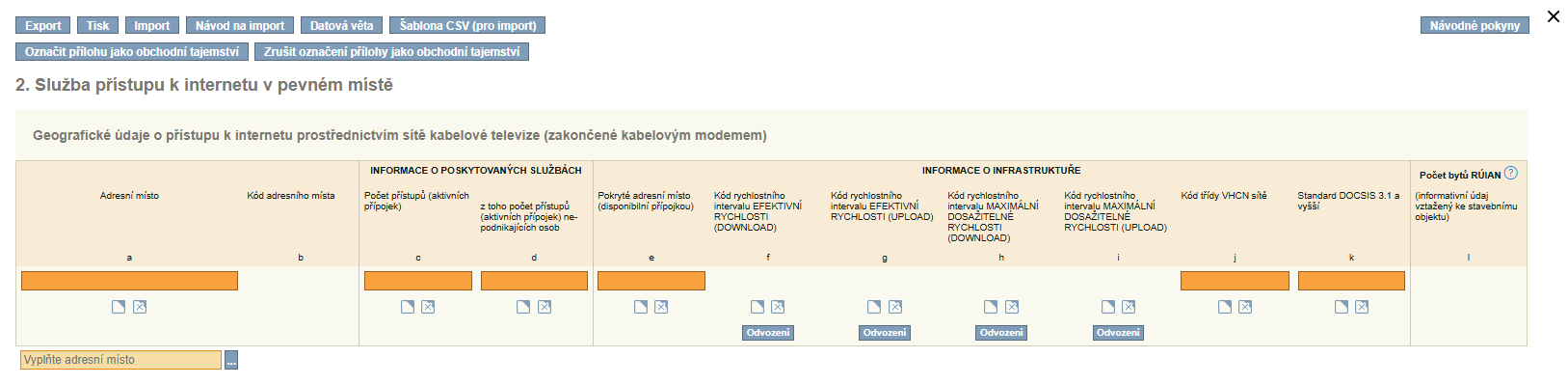 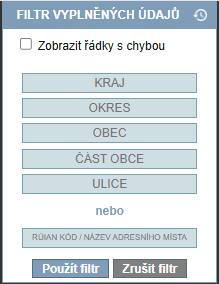 12
Další Nástroje pro efektivní vyplňování formuláře
Import a export a možnost využití dat z předchozích období
Zobrazování historických hodnot z předchozích formulářů a nápovědy pro aktivní pole
Indikace chybného vyplnění pomocí přednastavených automatických kontrol
Odlišení hodnot se změnou oproti předchozímu období (fialové orámování polí) nebo nově nevyplněných údajů
13
Nejčastější chyby při vykazování dat za rok 2023
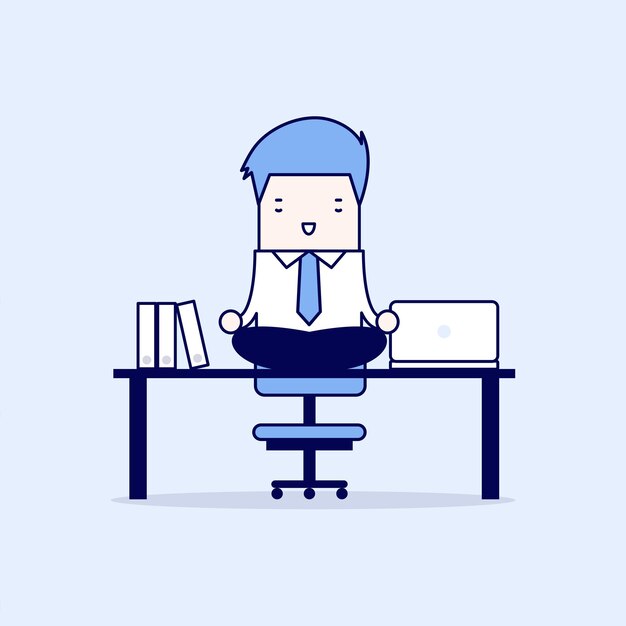 Nepravděpodobná změna vůči předchozímu formuláři (např. příliš velký nárůst/pokles) zejména u tržeb, počtu přípojek (včetně snižování uvedených rychlostních intervalů či poklesu počtu „drátových“ přípojek, např. v pololetí vůči předchozímu konci roku)
Nesprávné vykázání tokových ukazatelů vzhledem ke sledovanému období, počtu účastníků služeb či sledovaným jednotkám (tj. např. tržby pouze za měsíc nikoliv za rok)
Nesoulad v souvisejících údajích (např. přístupy nepodnikajících osob versus tržby nepodnikajících osob či rychlostní intervaly efektivní a maximální dosažitelné rychlosti (download/upload))
Nesoulad údajů v geografických datech oproti agregovaným datům (např. nižší rychlost u disponibilních přípojek než u aktivních přípojek)
Nadhodnocené údaje o disponibilních přípojkách (ve srovnání s počtem bytů) nebo naopak chybějící údaje o disponibilních přípojkách (ve srovnání s počtem aktivních přípojek) na daném adresním místě
Vyplňování údajů o disponibilních přípojkách, když poskytovatel služby není zároveň provozovatelem sítě, nebo chybějící údaje o disponibilních přípojkách v případě provozovatelů sítí neposkytujících služby
Nesoulad informací o provozování VHCN sítí v porovnání s technologickou kategorií
Nesoulad vykázaných údajů s rozsahem oznámených komunikačních činností
14
Na co se zaměřit při vykazování dat
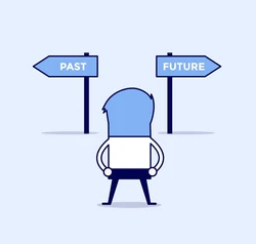 Zkontrolovat a opravit červeně podbarvená pole s indikací chyby (nastavení automatických kontrol dle nejčastějších způsobů poskytování sledovaných služeb)
Ověřit vykázaná data v porovnání s historickými údaji a upozornění pro fialově orámovaná pole – včetně souvislostí mezi pololetním a celoročním formulářem
Ověřit přepočty z vykazovaných údajů – např. průměrný objem přenesených dat na 1 aktivní přípojku za měsíc nebo průměrné tržby za 1 aktivní přípojku za měsíc
Zkontrolovat jednotky / řády, ve kterých se údaje vykazují
Zkontrolovat zařazení do rychlostních intervalů s ohledem na nabízené služby, hraniční hodnoty a typ rychlosti
Potřeba vysvětlení do poznámky v případě indikace chyby nebo nestandardní situace (např. nestandardní výkyv v časové řadě)
V případě potřeby vždy konzultovat vykazování dat s pracovníky ČTÚ
15
Zpětná vazba od ČTÚ
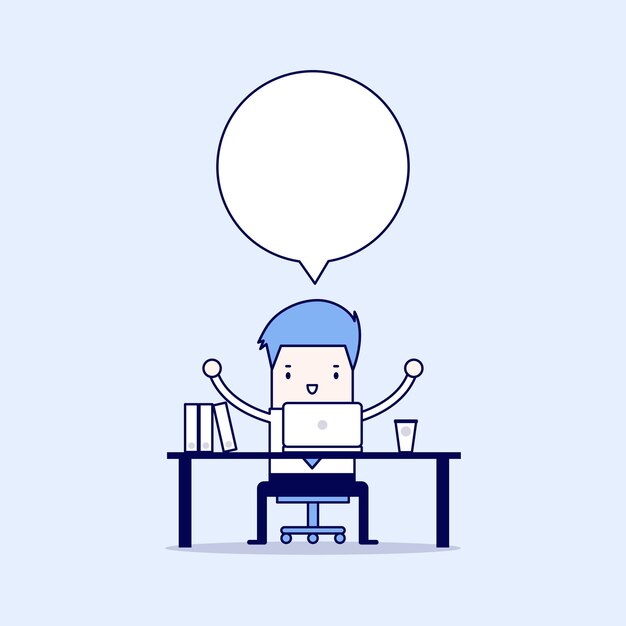 Cíl ČTÚ = co nejpřesnější data od podnikatelů pro předem stanovený účel a využití: 
sběr pouze dat, u nichž existuje důvod a konkrétní účel využití
kontrola a verifikace formulářů s cílem zajistit opravu či doplnění chybějících údajů
ČTÚ apeluje na věcnou komunikaci, vzájemný respekt a jednání bez negativních emocí
Většina podnikatelů odevzdává formuláře v termínu a spolupracuje při ověřování a opravě vykázaných dat
cca 94 % verifikovaných formulářů z celkového počtu cca 2 200 přidělených formulářů ART
16
informace o sběru dat
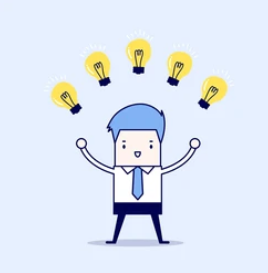 Vše ke sběru dat v systému ESD (vzory formulářů, návody k vyplňování,  k importu geografických dat a k získání seznamu adresních míst dle RÚIAN, nejčastější dotazy): https://ctu.gov.cz/elektronicky-sber-dat-esd-elektronicke-komunikace
Sdělení na úvodní straně systému ESD: https://monitoringtrhu.ctu.gov.cz/
Oznámení a změny podnikání: https://ctu.gov.cz/oznamovani-podnikani
17
kontaktní informace
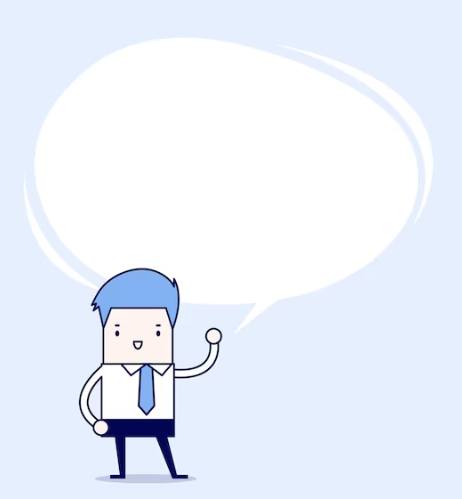 ČTÚ je pro podnikatele k dispozici pro vysvětlení nejasností a zodpovězení dotazů ke sběru dat:
písemně: monitoringtrhu@ctu.cz + e-mailové adresy uvedené v úvodu formuláře+ komunikace prostřednictvím poznámky formuláře nebo příspěvku na záložce „Komunikace“ v systému ESD
telefonicky: telefonní kontakty uvedené v úvodu formuláře nebo na záložce „Základní informace“ v systému ESD
dotazy
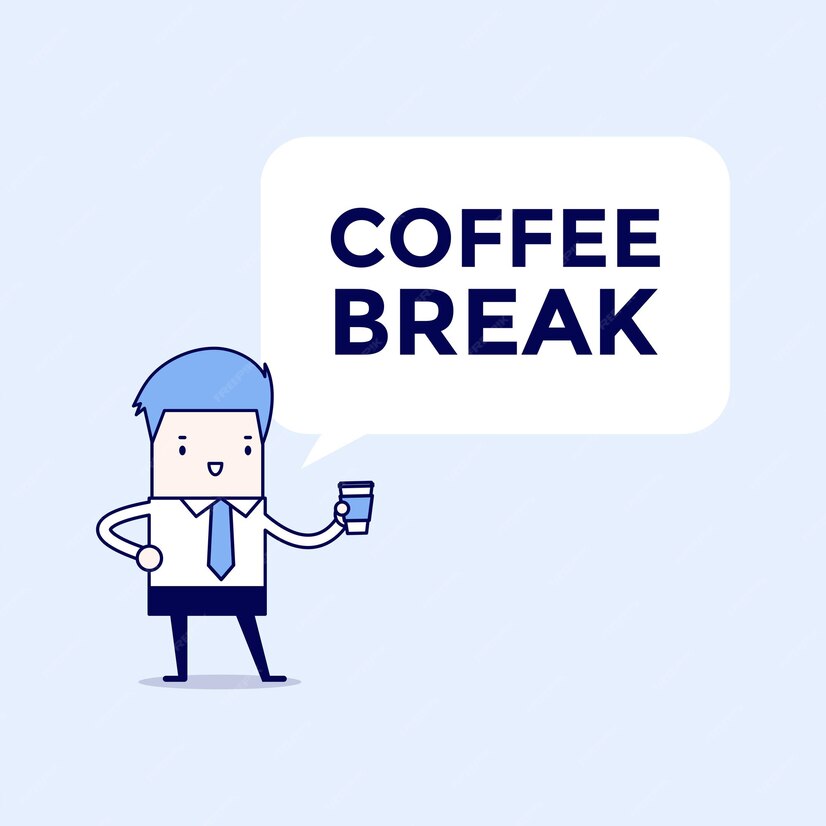 Děkuji za pozornost.